Do Not Neglect Our Salvation
Hebrews2:1-4
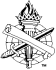 Our Salvation is Great
Hebrews 2:3; Luke 19:10; Acts 4:12
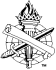 2
SalvationDeliverance, Preservation, Safety
Jesus
No Other
Seek andsave the lost Luke 19:10
The only powerto save usActs 4:12
3
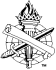 Our Salvation is Great
Superior Mediator, Hebrews 2:2-3
Angels (Gal. 3:19; Acts 7:53)
Son of God (Hebrews 1:4-14)
Substance, not the shadow, Heb. 10:1-4
4
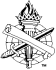 Our Salvation is Great
Spoken, Hebrews 2:3
Not “felt,” “thought,” or “experienced”
First by Jesus, Acts 10:36-38 (Lk. 16:16)
By His apostles (2:1); Matt. 28:19-20
5
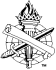 Our Salvation is Great
Confirmed, Hebrews 2:3-4
Eyewitness testimony, Acts 1:8; 10:41-42
Divine testimony, Mark 16:17-20
Signs, Wonders, Miracles
6
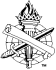 Our Salvation is Great
Confirmed, Hebrews 2:3-4
To convince people to listen
Proclaim genuine message, Acts14:3
Produce genuine faith, 1 Cor. 2:4-5
7
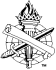 No Escape IfWe Neglect OurGreat Salvation
Hebrews 2:3 (1)(careless, make light of, not regard)
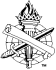 8
We Neglect Our Salvation When We…
Fail to grow, Hebrews 5:12-6:3
Become spiritually lazy, Heb. 6:9-12
Sin willfully, Heb. 10:26-27 (24-25)
Pursue pleasures of sin, Heb. 11:24-26
9
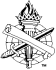 When We Drift Away
Sin gradually hardens our hearts, Hebrews 3:12-13
Apostate living makes renewal (through repentance) impossible, Hebrews 6:4-6
Leads to destruction, Hebrews 10:39
10
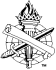 God punishes sin justly, Heb. 2:2; 10:28-31
“Consuming fire” Heb. 12:25-29
May God make us complete…to do His will,Heb. 13:20-21
No escapeif neglect our great salvation
11
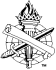